Radioactivity of Building Materials
Helaina Hale
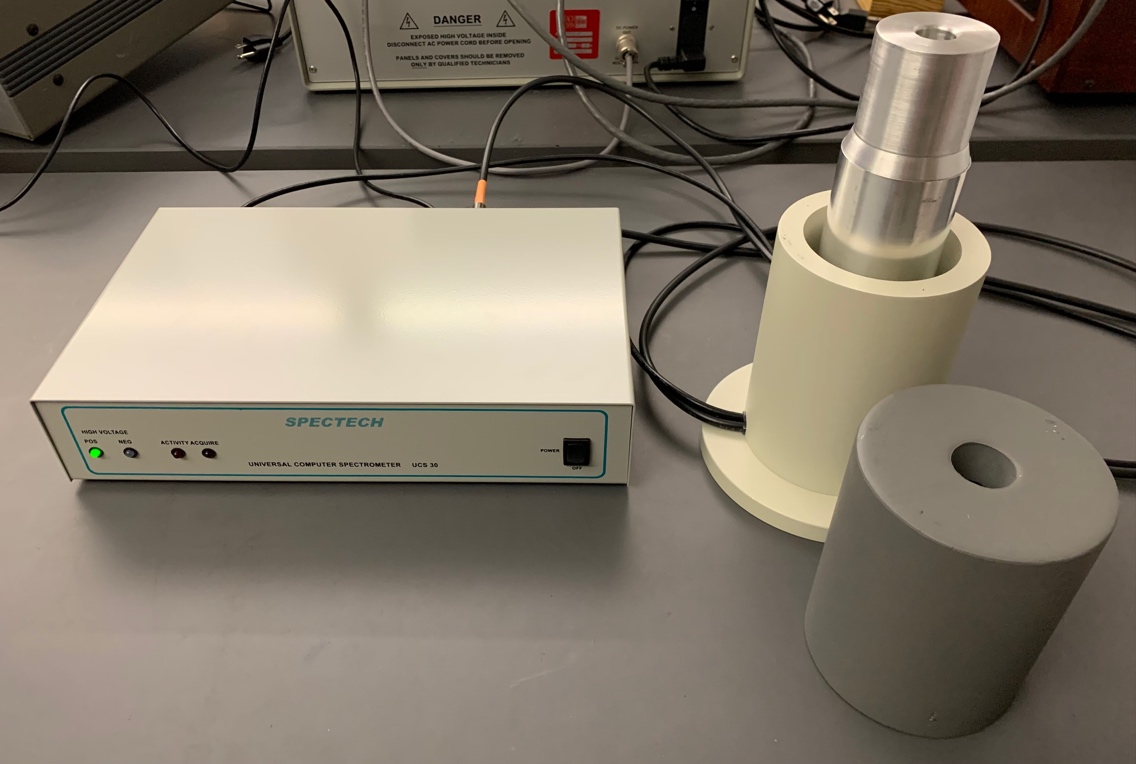 Recap of Experiment
Studying radioactivity of building materials using gamma-ray spectroscopy
Determine what nuclides are present in each sample 
Source Activity for nuclides identified 
Estimation of dose rate from given elements
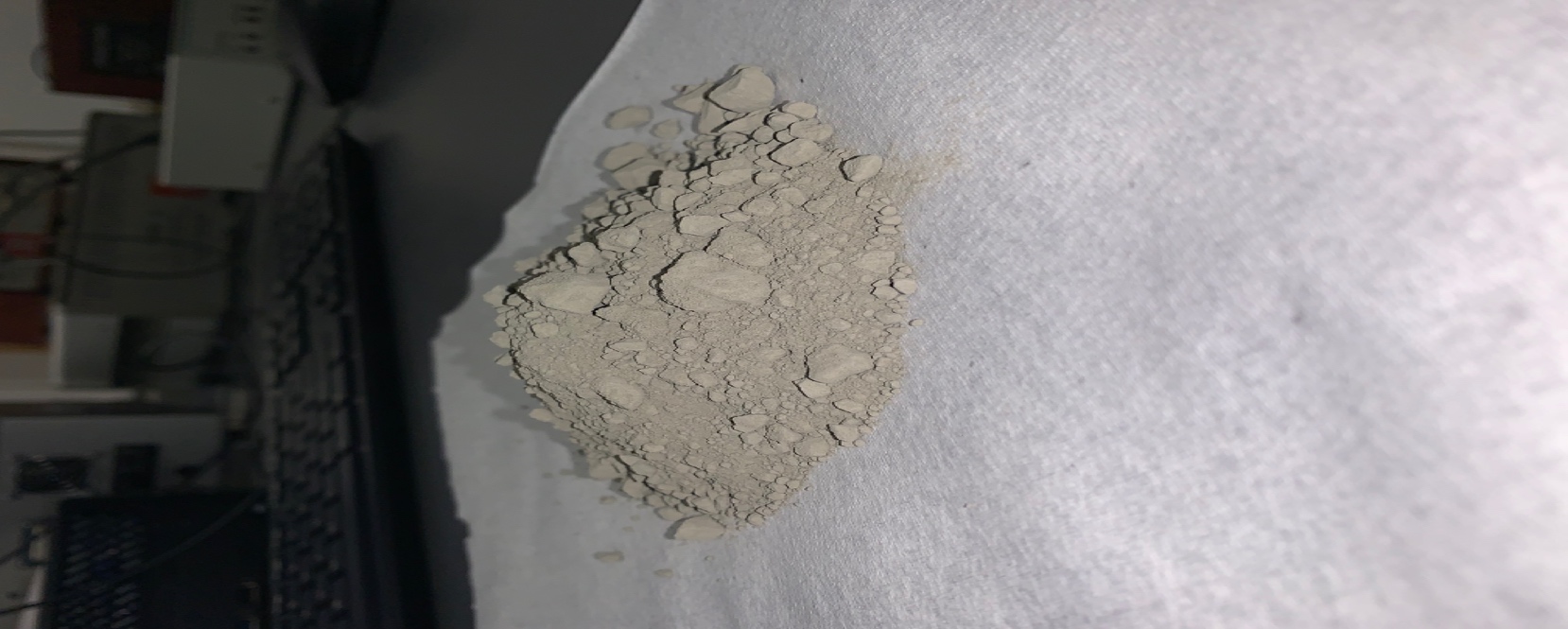 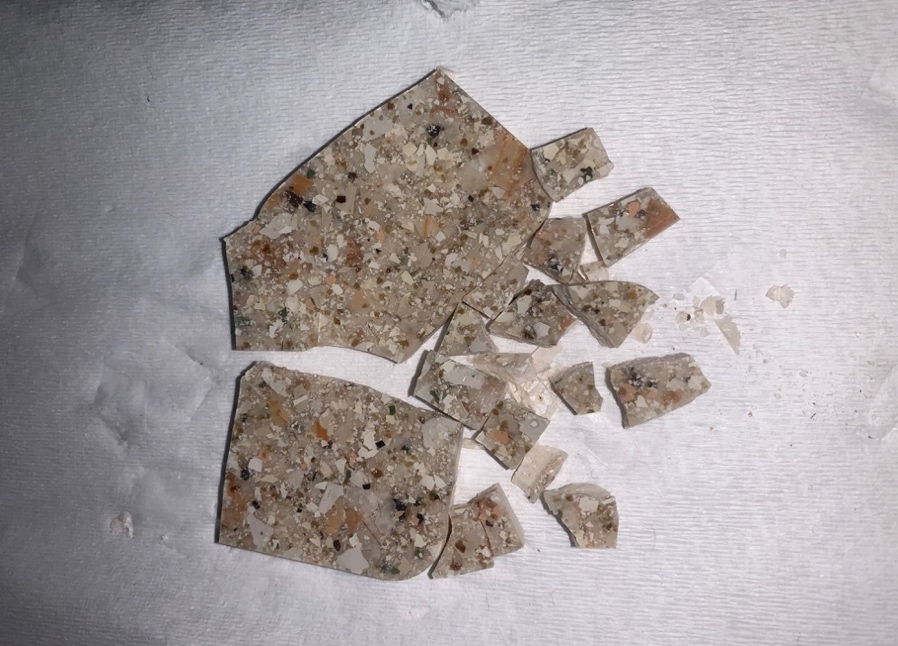 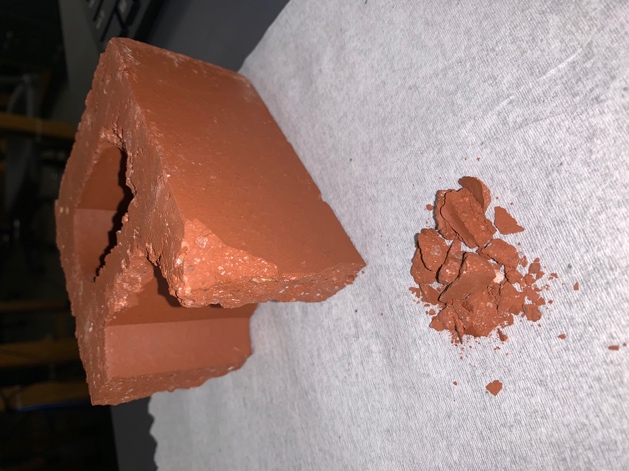 Expected Spectrums
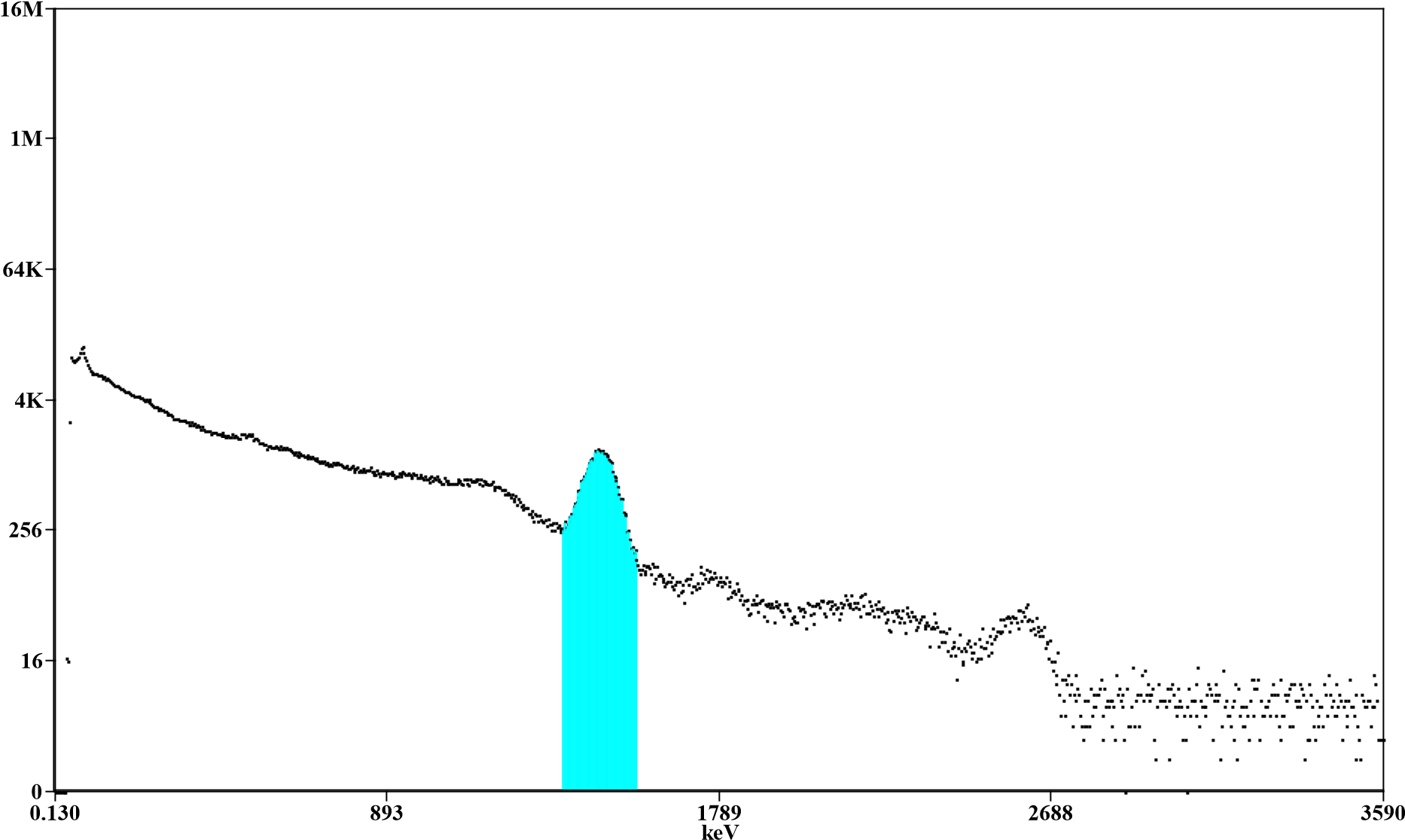 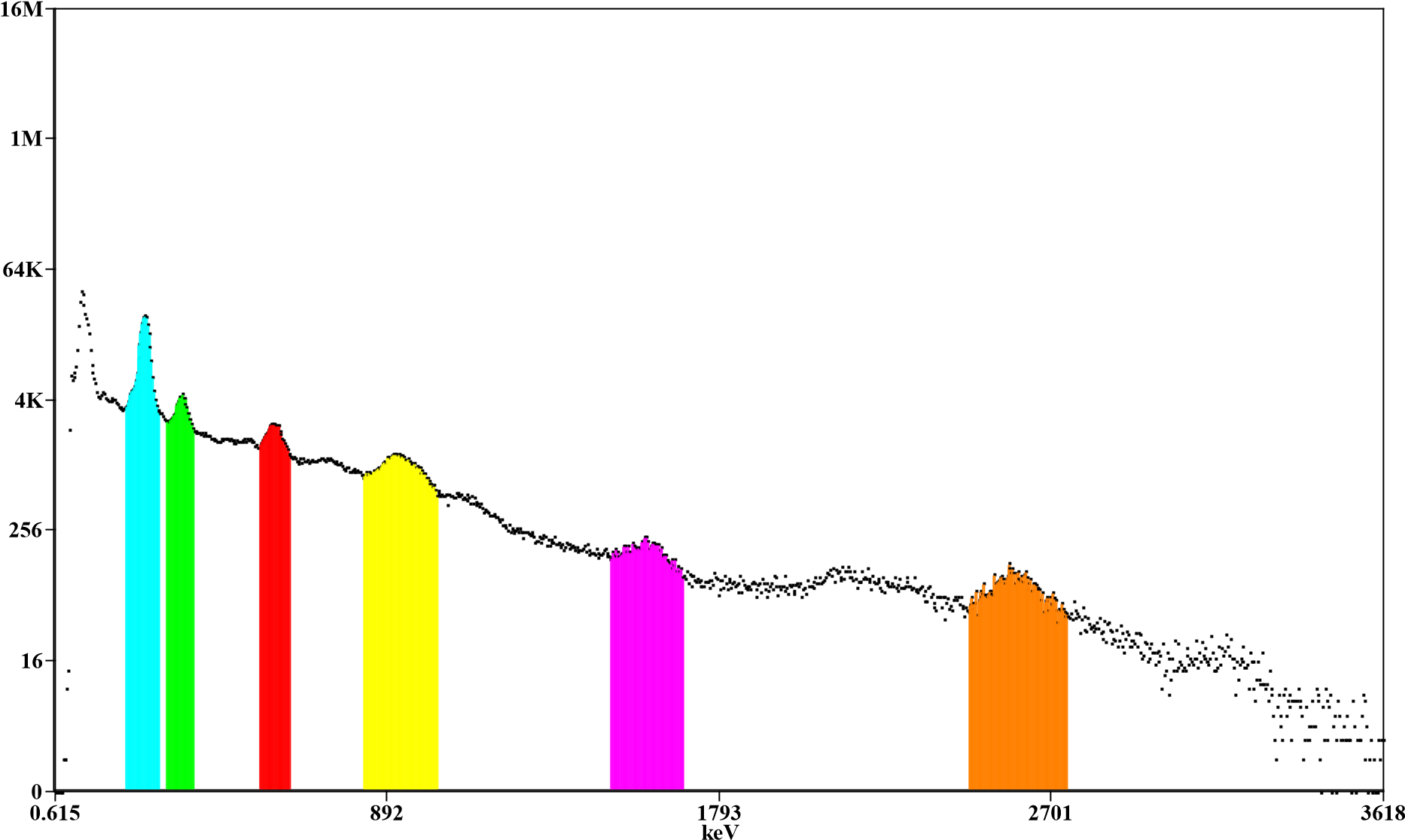 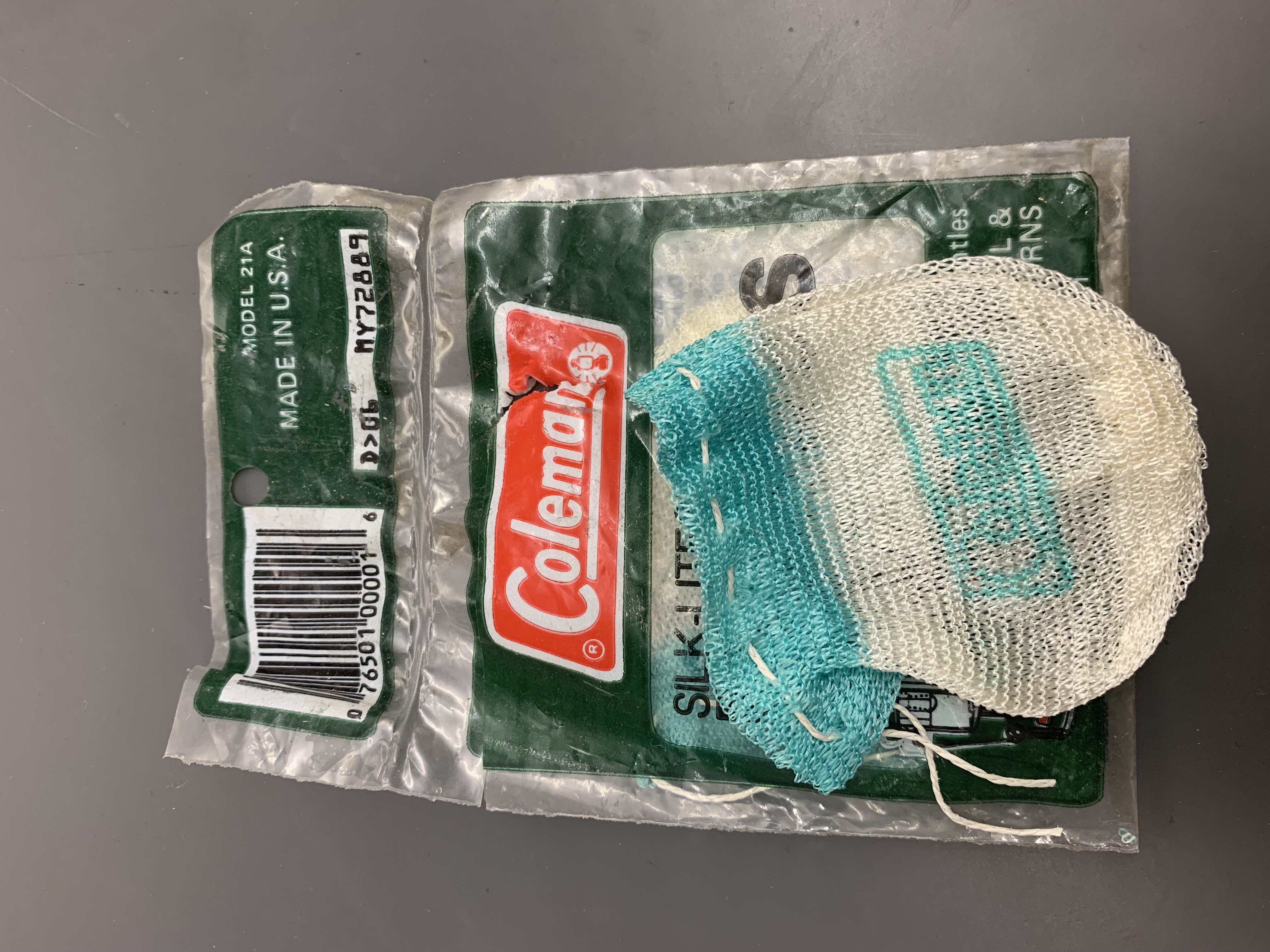 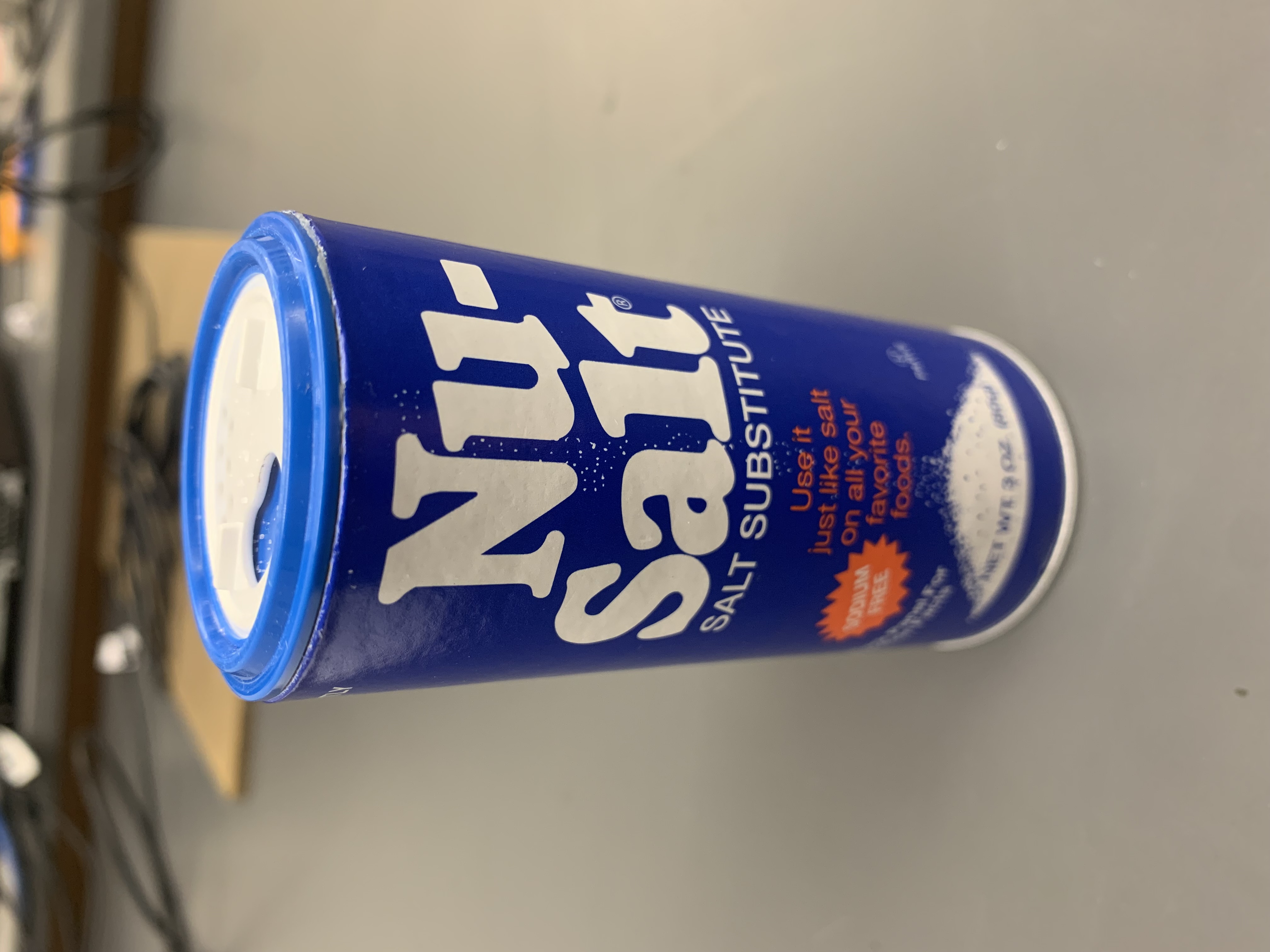 Th-232
K-40
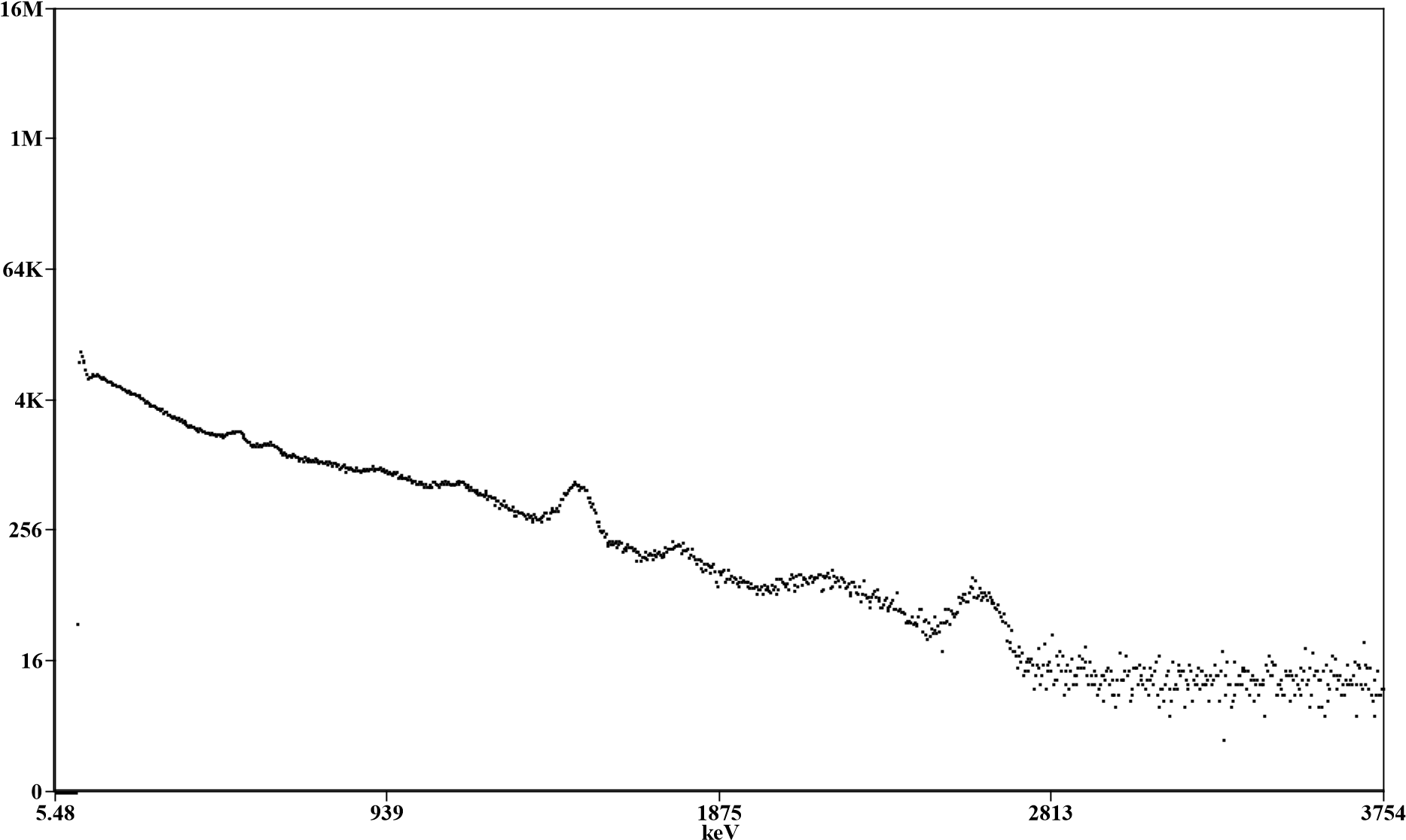 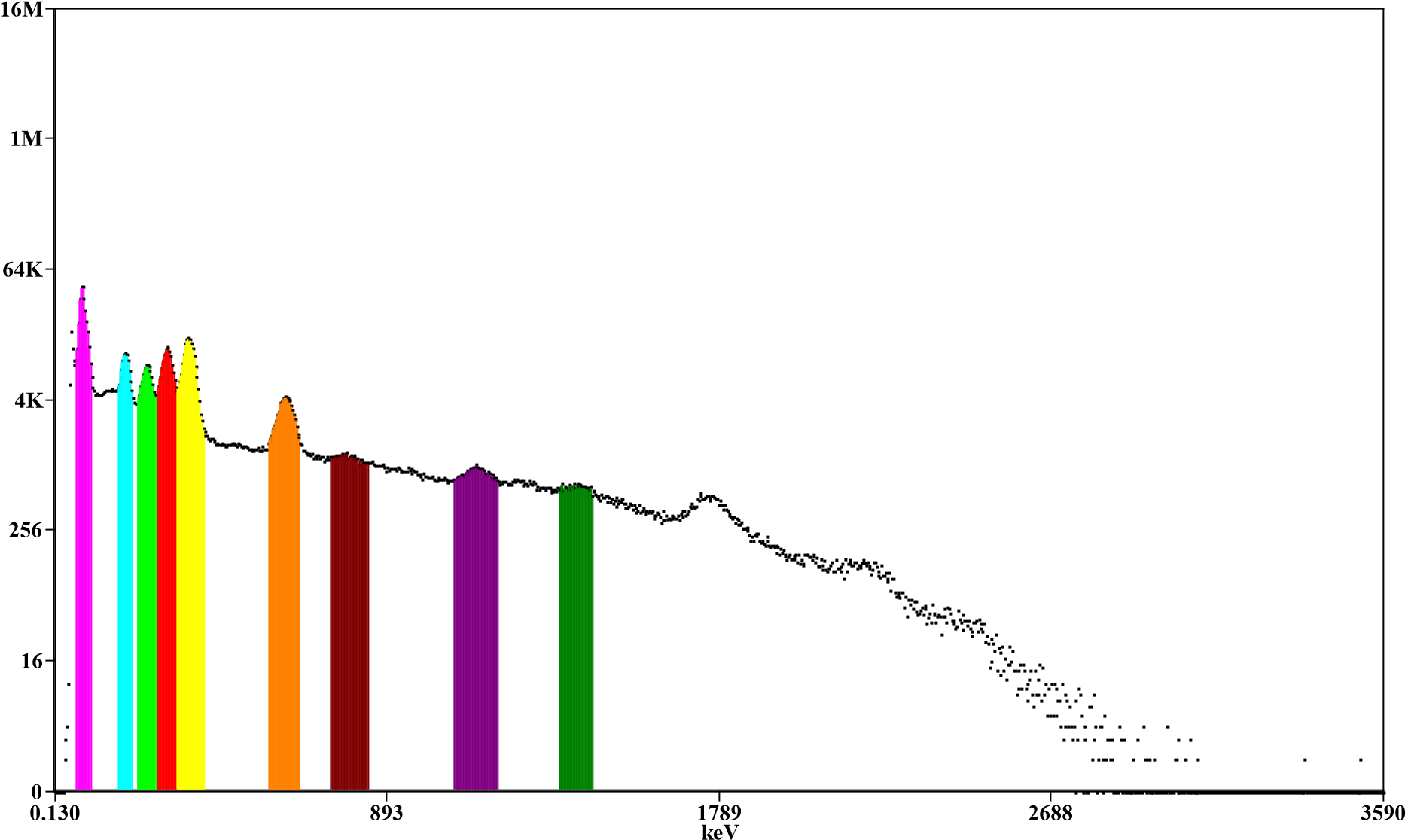 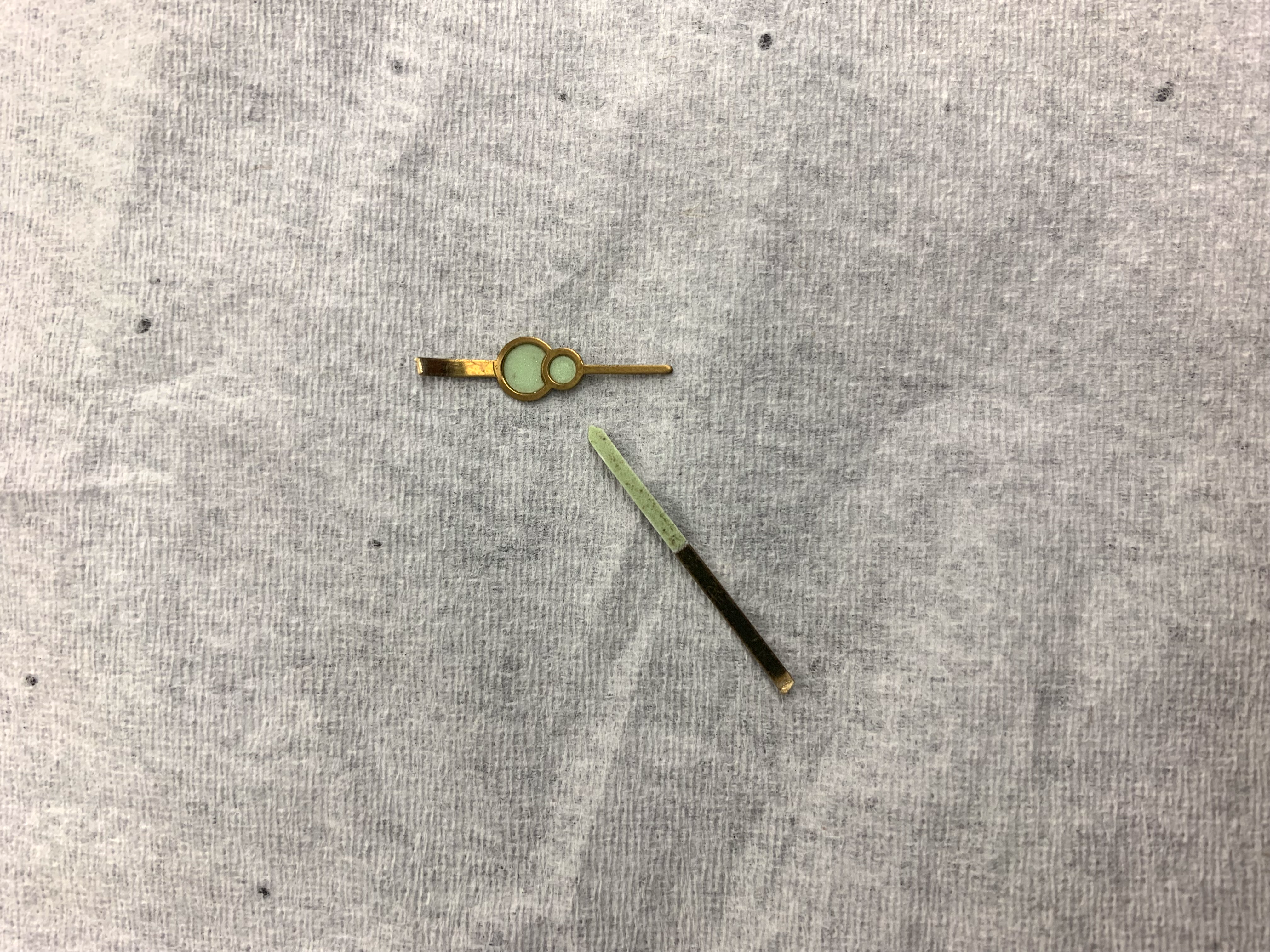 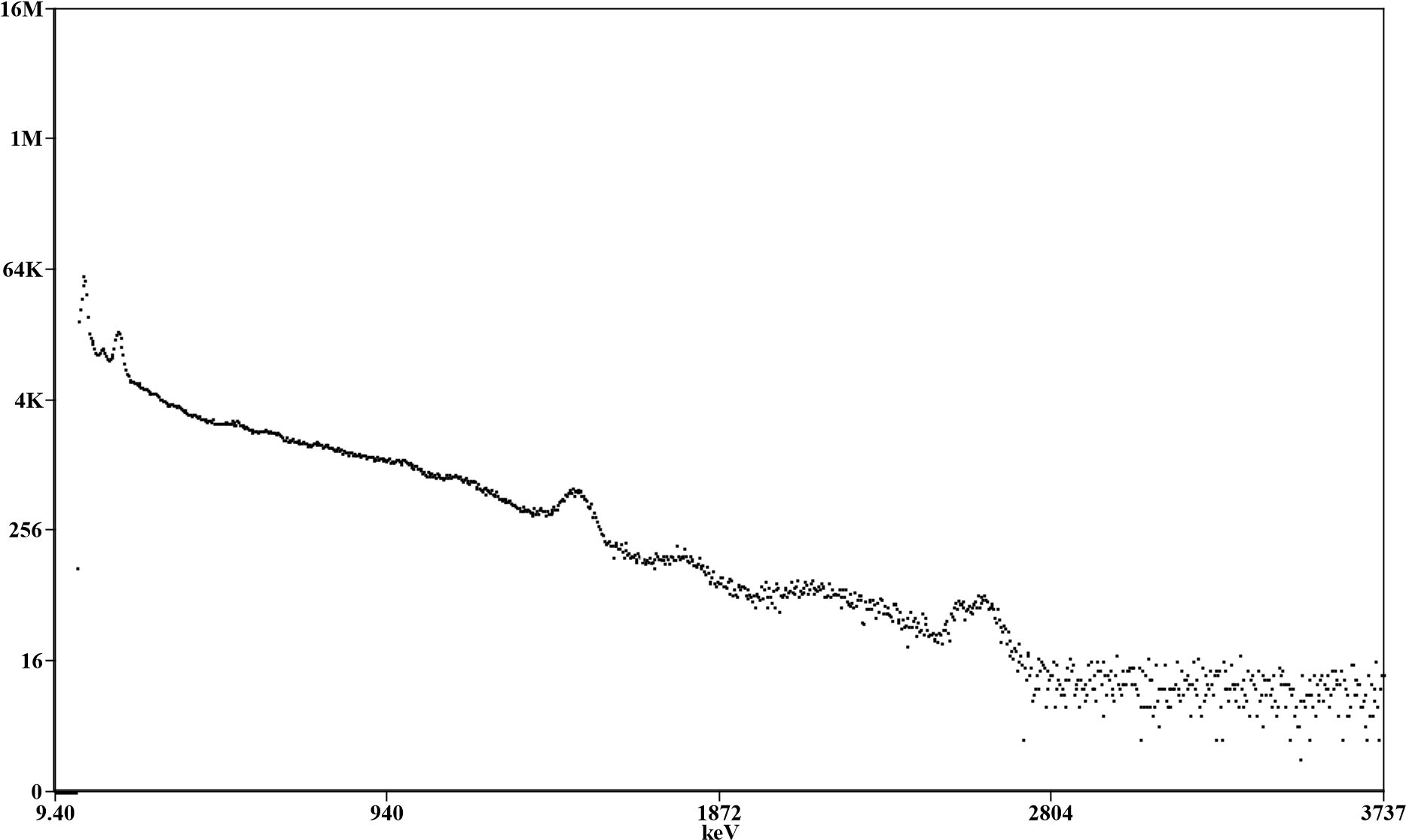 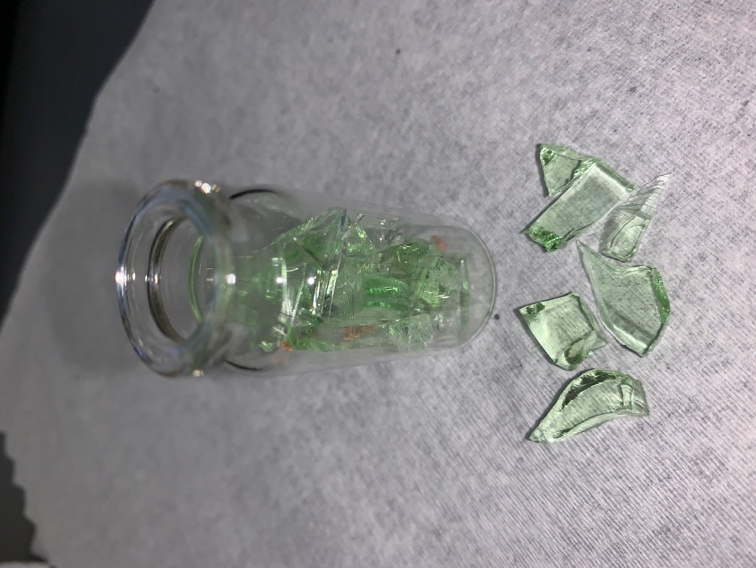 Ra-226
U-238
Background  Spectrums
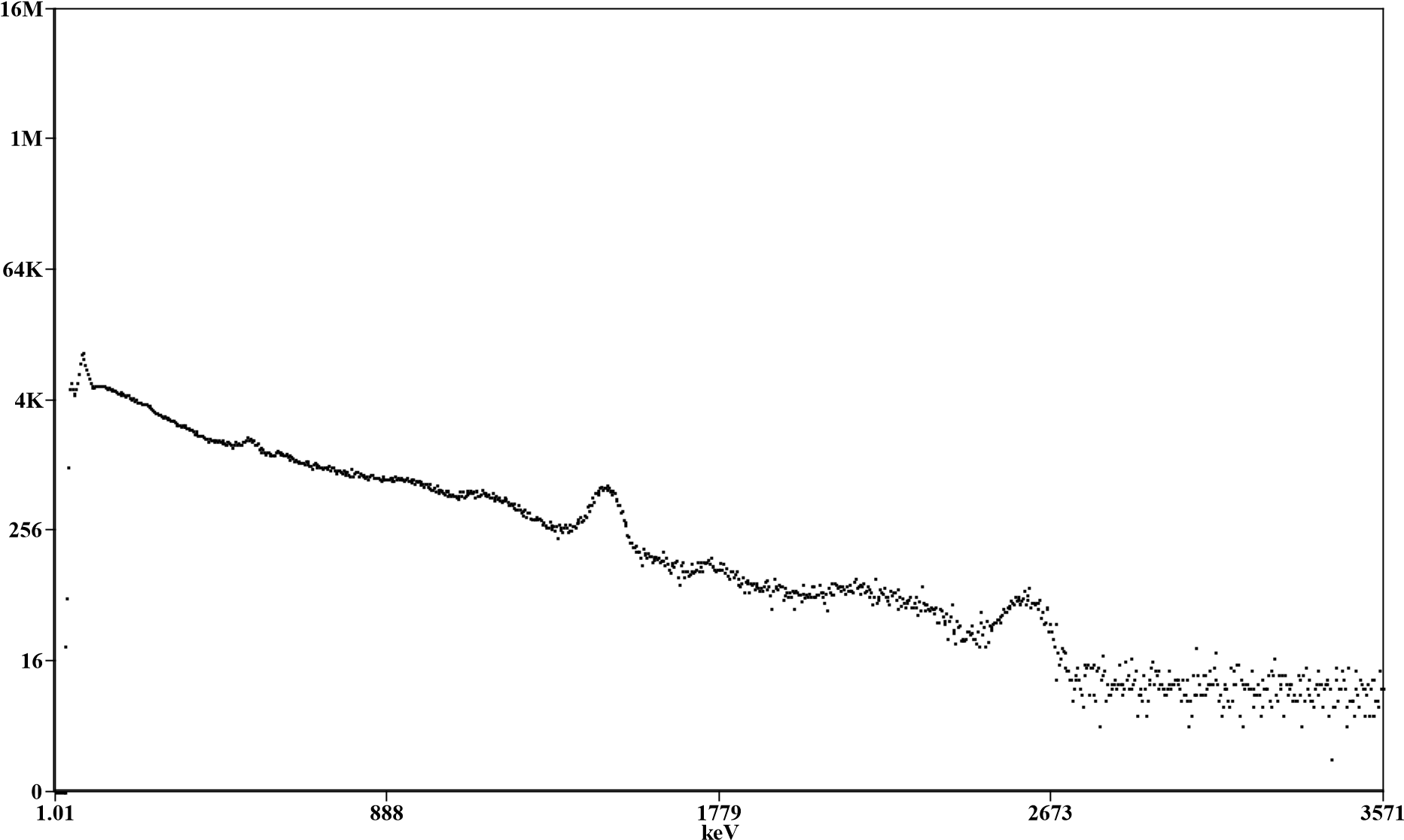 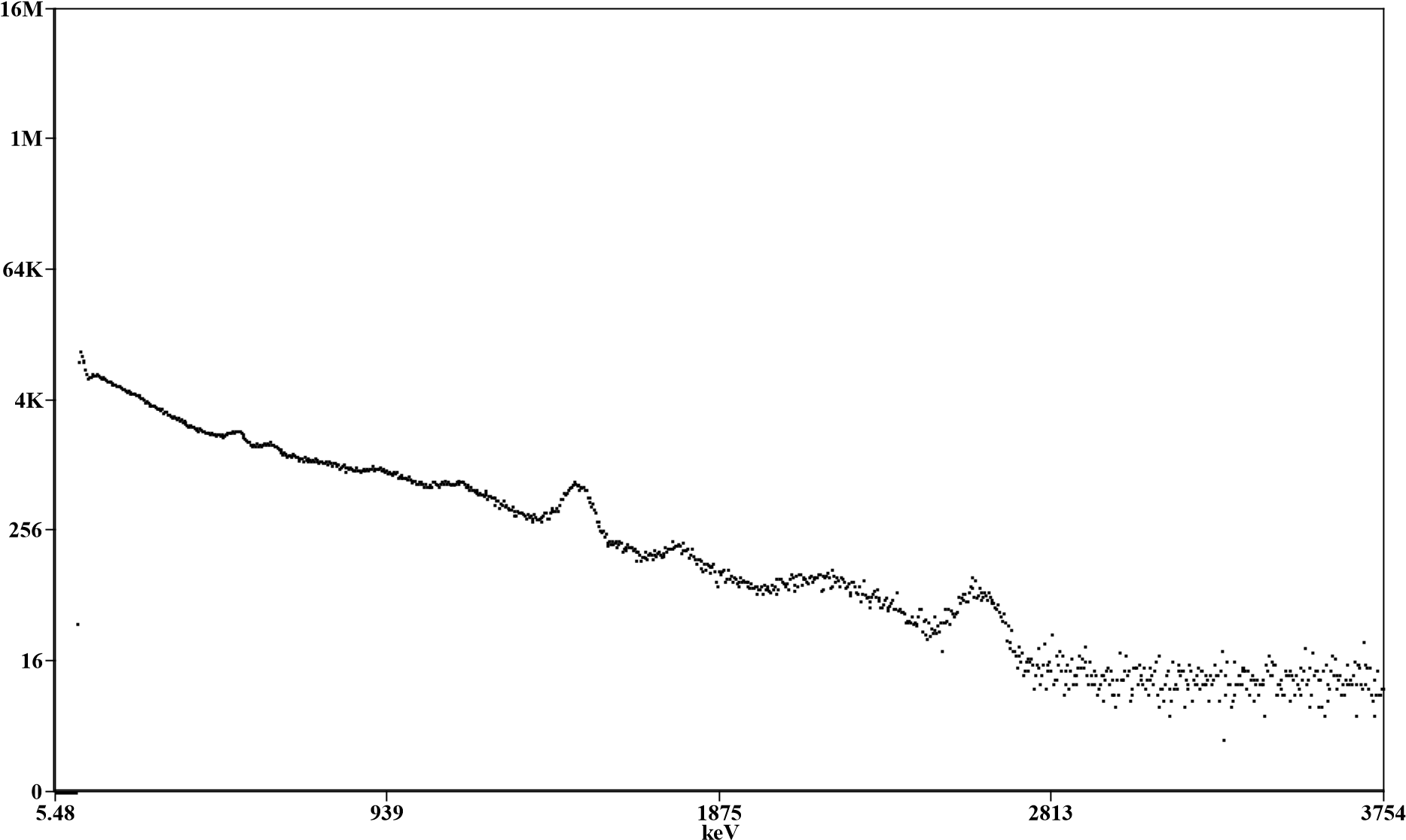 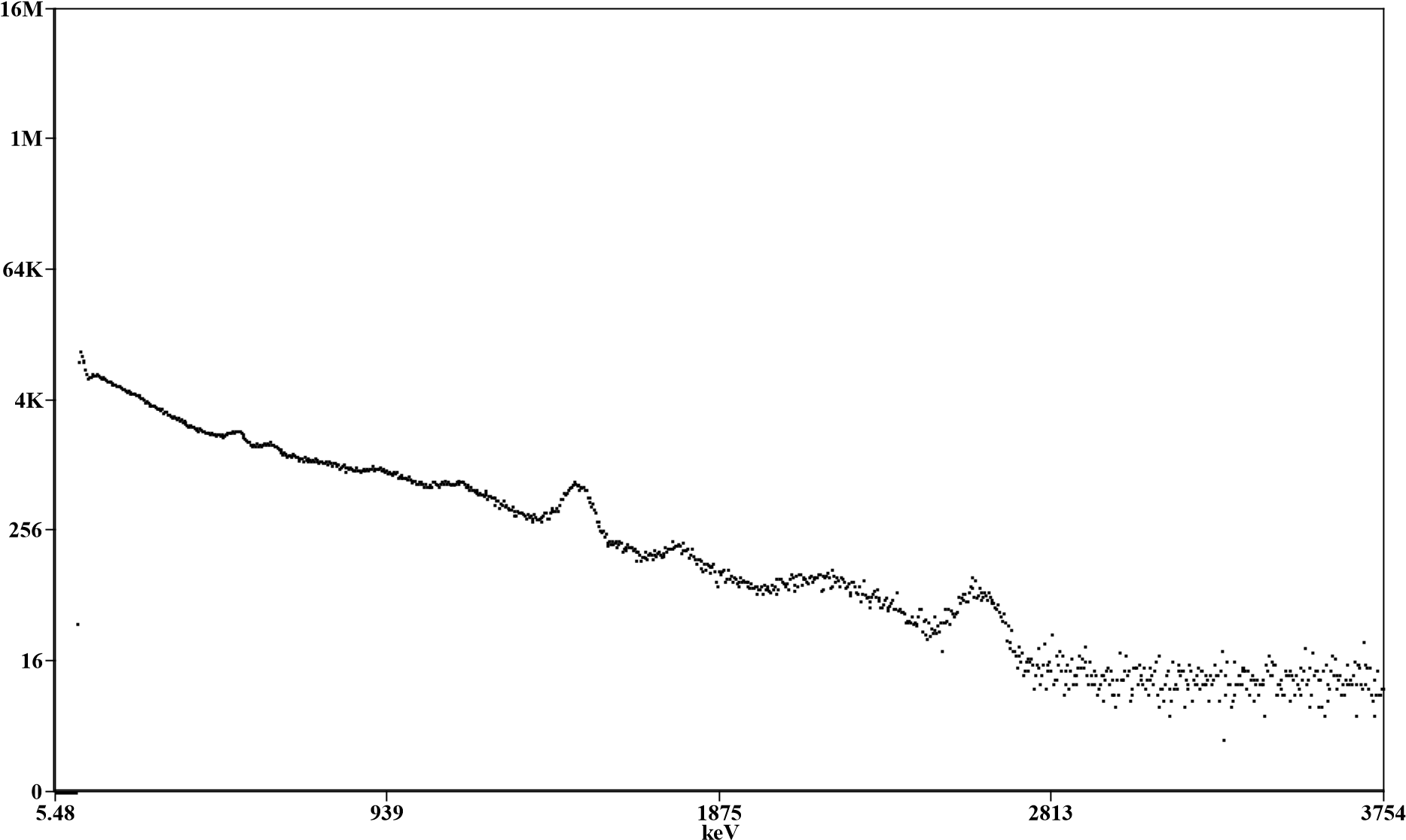 Building Material Spectrums
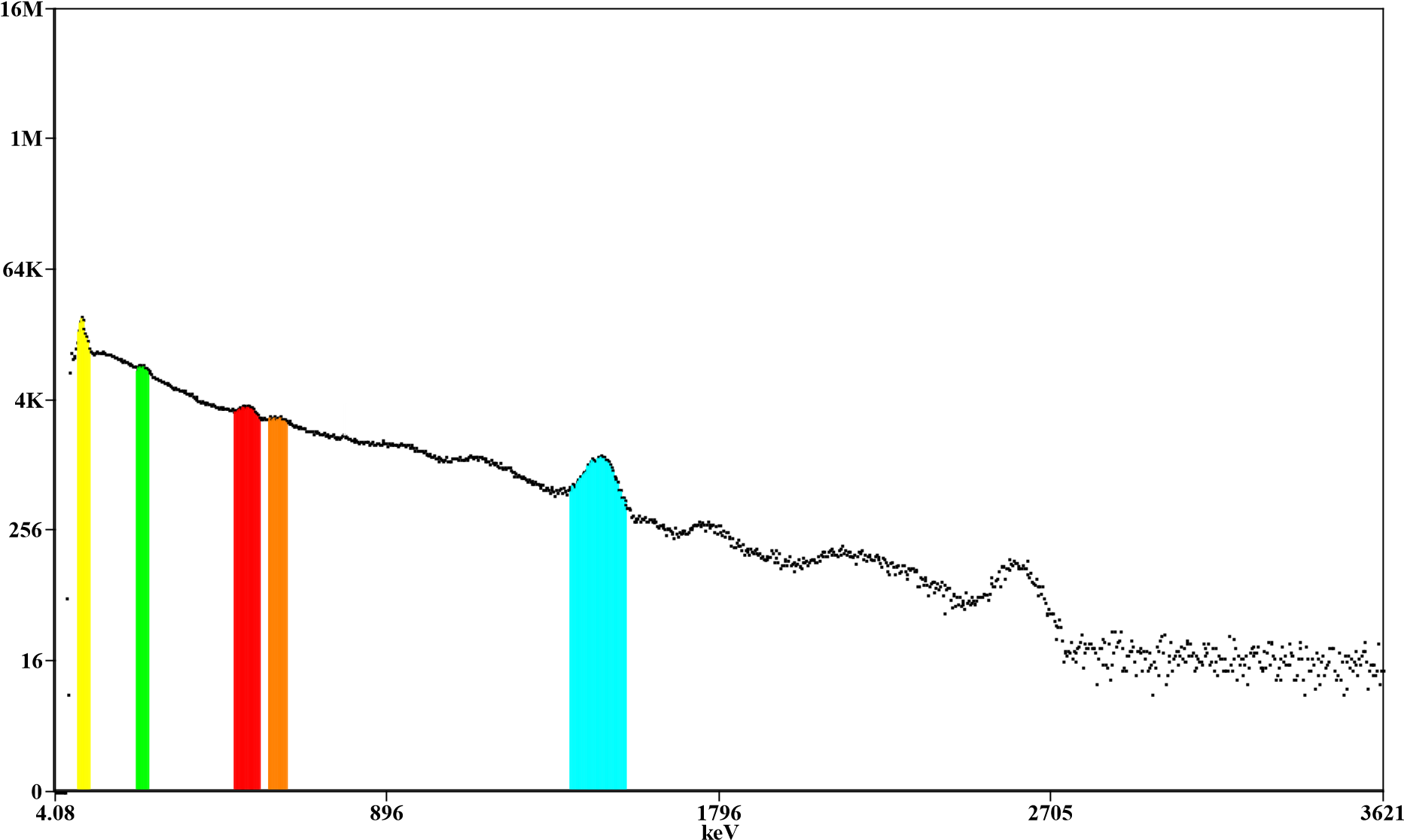 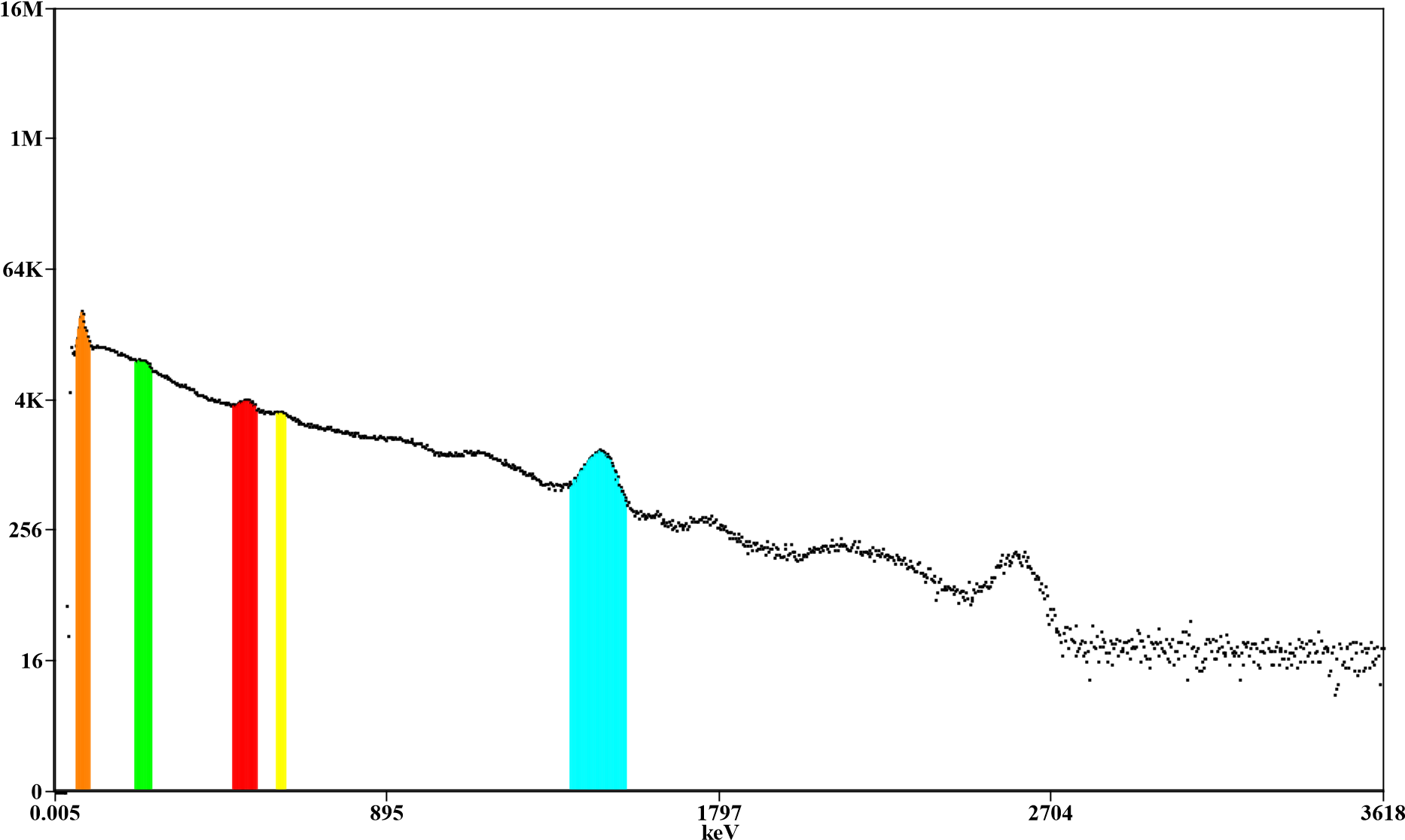 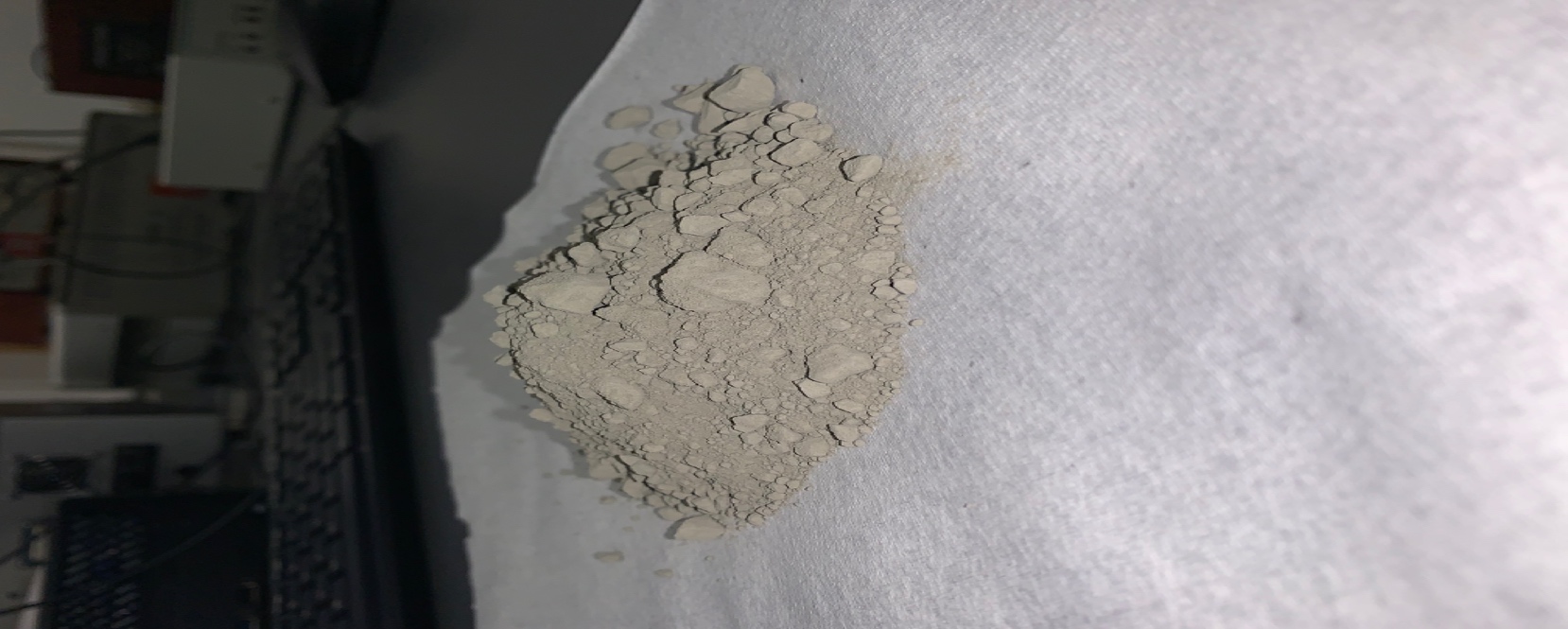 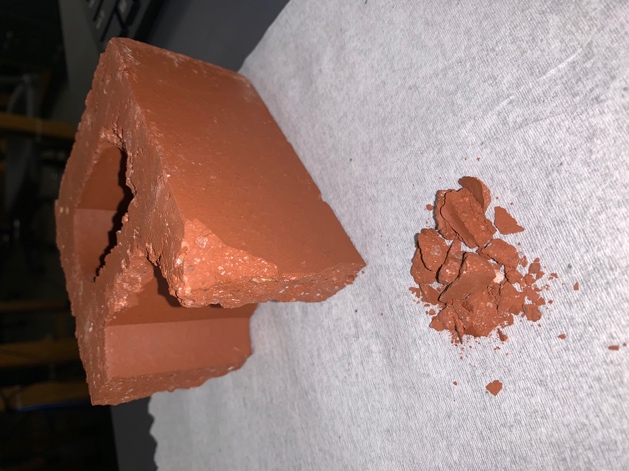 Brick
Portland Cement
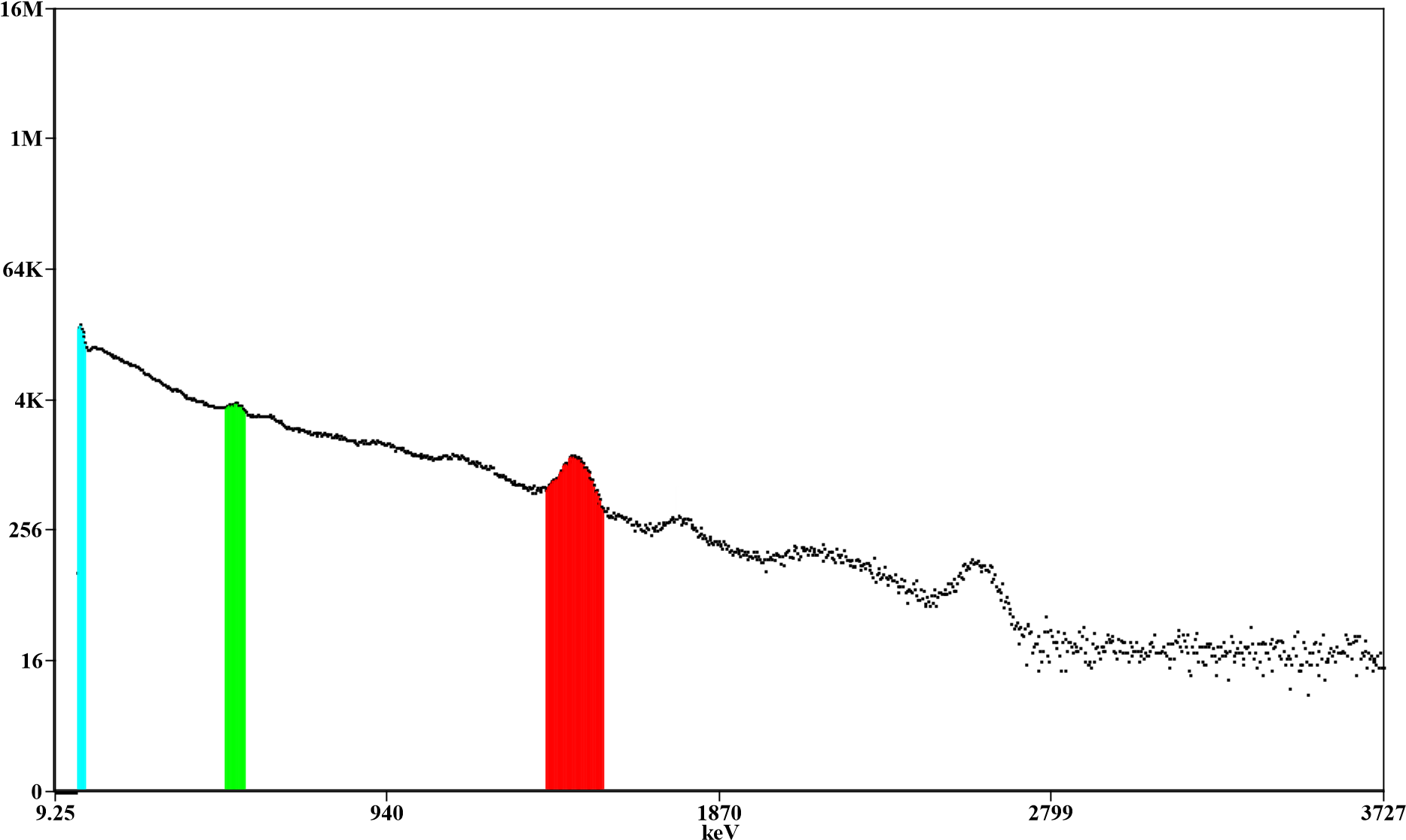 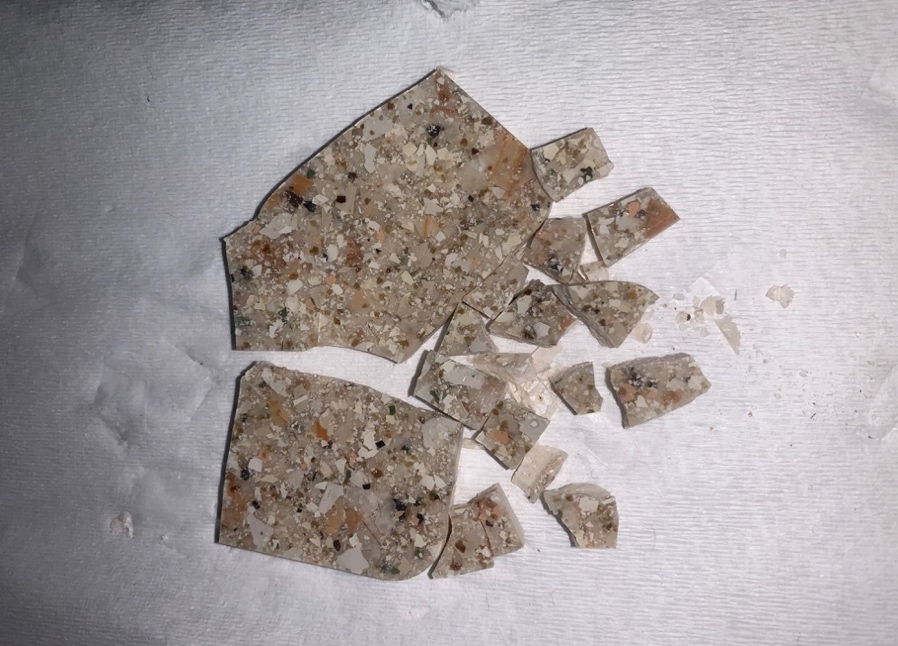 Granite
Results
Resulting Spectrums
1460.8 keV (K-40)
Portland Cement
Portland Cement (0.009 kg)
Brick
Brick (0.0081 kg)
Granite
Granite (0.0075 kg)
Material Estimations
Absolute activity for samples
Measured activity estimates gammas/s
Use standard weight to estimate absolute activity and average amount in home 
Upscale number of gammas 
Estimate home and human square footage 
Divide gammas going in by fraction to obtain gammas/s interacting 
Multiply energy by gammas/s interacting
Number gammas/standard weight (J/kg)
Estimate yearly dose
Equipment issues 
Equipment arrival time
Computer quality  
Access to only one MCA

Conflicting schedules
PHY-331 occurring simultaneously
Setbacks
Achievements
Nuclides identified in given building materials 

Measured Activity calculations 

Absolute activity calculations (estimated)

Dose rate calculations (estimated)
Additional Comments    Personal Experience
Expansion of research
Separate experiment to determine photopeak detection efficiency of well-detector 
Contribution of other materials
Experience independently working towards deadline
Overcoming setbacks/challenges
Enhanced technical writing and speaking skills
Lab experience and further understanding of atomic and nuclear physics
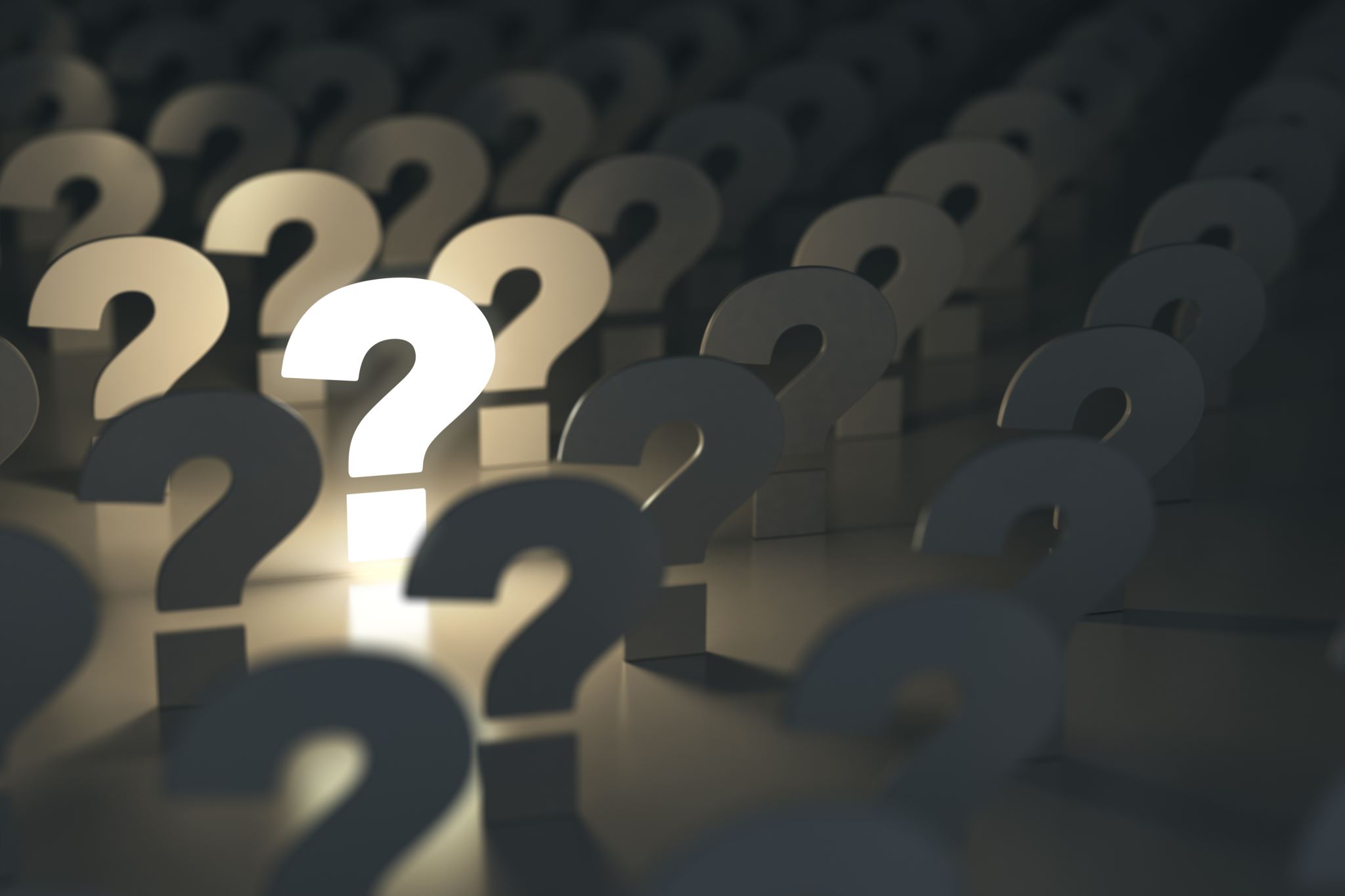 Questions?
Material estimations
10 80lb bags of Portland cement (Home foundation)
K-40: 1.16 x 10-19 J
Pb-212: 4.07 x 10-20 J

1000 Bricks (Home build)
K-40: 1.98 x 10-20 J
Pb-212: 5.67 x 10-20 J

Granite countertop and island 
K-40: 1.96 x 10-18 J
K-40: 3.27 x 10-18 J